FSH Technologies
Software Plan

September 23, 2011
Today’s Agenda
Team Introductions

Problem Definition and System Justification

Goals and Constraints

Development Technologies

Project Timeline
FSH Technologies
Matt Kemmer
Team Leader

Mike Tanski
Webmaster

Matt Brancato
Systems Administrator

Jackie Boylan
Librarian

Serena Moore
Sub-Group Leader

Nydia Negron
Head Researcher
Today’s Agenda
Team Introductions

Problem Definition and System Justification

Goals and Constraints

Development Technologies

Project Timeline
The Problem
There is no easy way to create an Implicit Association Test (IAT)

Difficult to distribute an IAT and collect data online

There are no interfaces available for creating and publishing IAT’s online

Researchers need to be focused on choosing correct stimuli objects for the test rather than creating the test itself
Implicit Association Tests
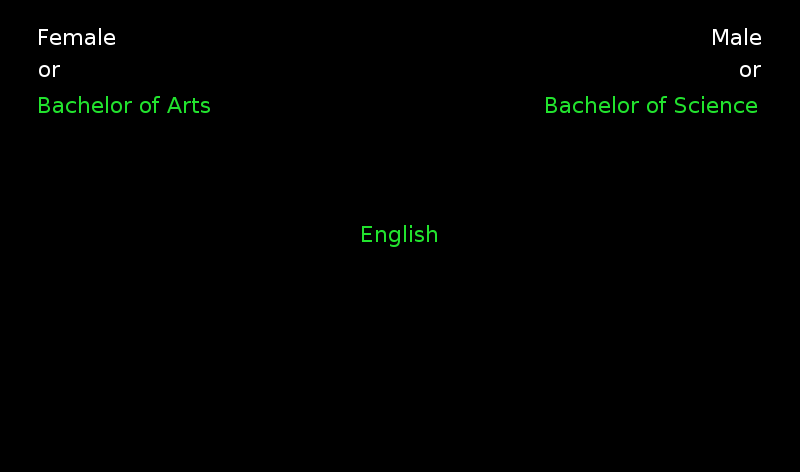 System Justification
A computer administered test will lead to the most accurate research

The most important aspect of an IAT is the results

Accurate Reaction Time 

More Variables

Better Research Reports
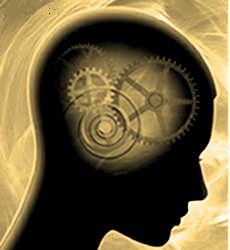 Today’s Agenda
Team Introductions

Problem Definition and System Justification

Goals and Constraints

Development Technologies

Project Timeline
Our Goals
Create an online environment that provides users with templates to create, administer and collect data on IAT’s online

Similar to Qualtrics and SurveyMonkey
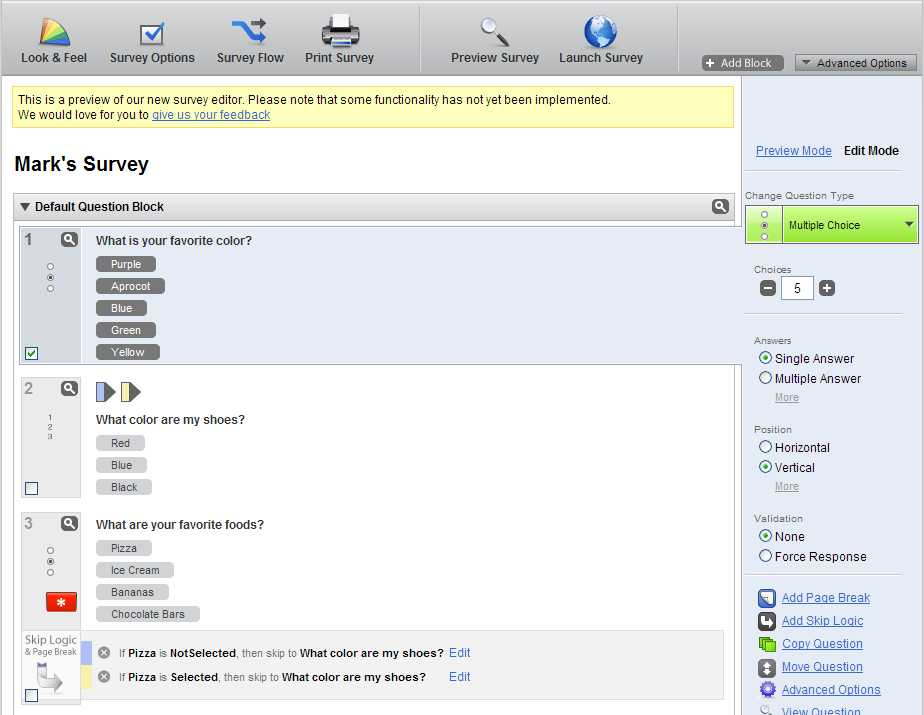 Project Constraints
Must be web-based

Written in common web programming languages (JavaScript, PhP)

Supported on as many devices and operating systems as possible 

No flash, PC or Mac specific detailing
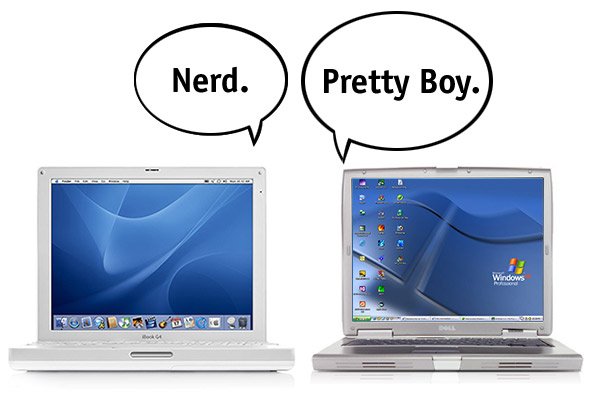 Today’s Agenda
Team Introductions

Problem Definition and System Justification

Goals and Constraints

Development Technologies

Project Timeline
Development Technologies
Development hardware:
Windows and Mac computers in the Software Engineering lab
Team members personal computers

Development languages:
HTML and CSS
JavaScript
PhP
MySQL

Development software:
Adobe Creative Suite (Dreamweaver, Fireworks, Photoshop)
Microsoft Office Suite
Firefox, Chrome, Safari and Internet Explorer
MySQL Server and Microsoft Access
Development Model
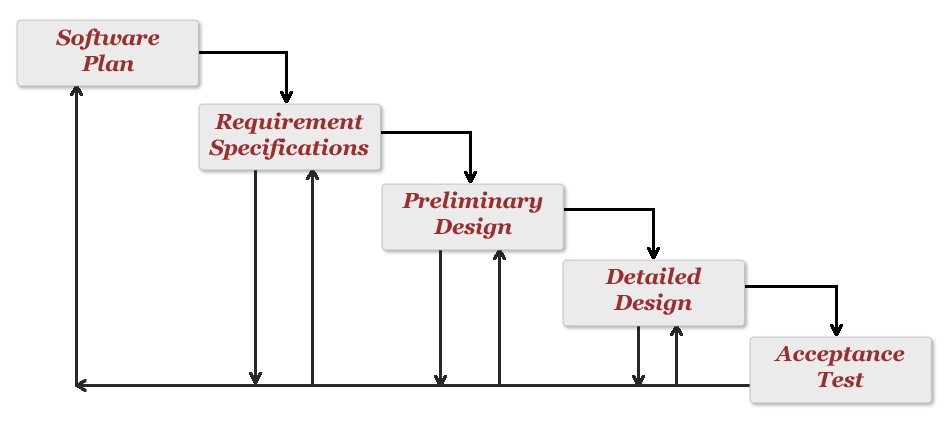 Our development model will follow a close resemblance to the traditional ‘Waterfall’ model.
Today’s Agenda
Team Introductions

Problem Definition and System Justification

Goals and Constraints

Development Technologies

Project Timeline
Project Timeline
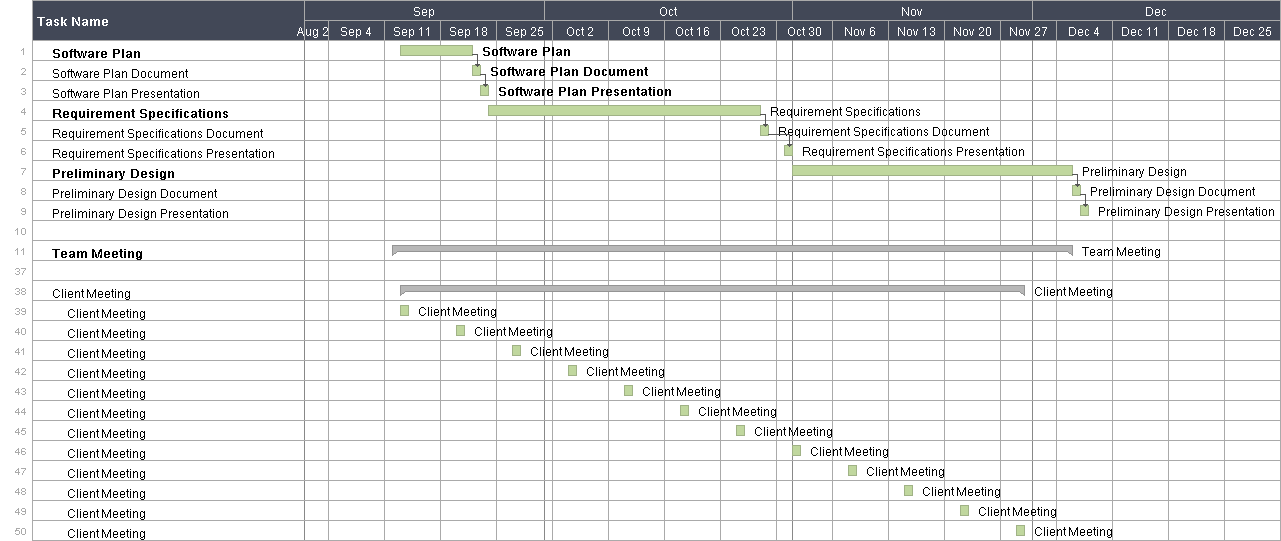 Timeline Deliverable Dates
Software Plan – September 22, 2011

Requirement Specifications – October 28, 2011

Preliminary Design – December 6, 2011
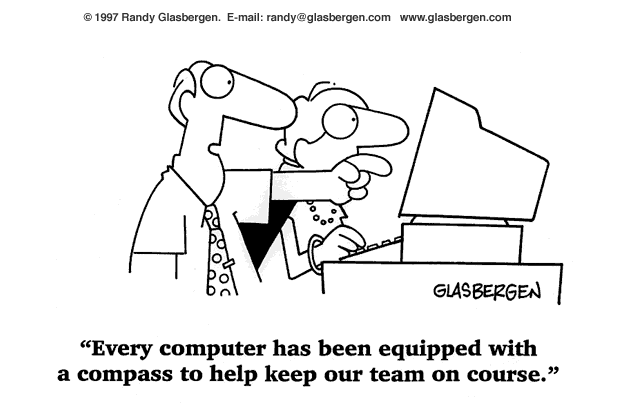 Thank You!
Questions?